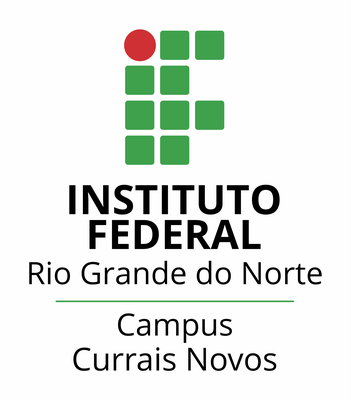 English Class
Teacher Cristiane de Brito Cruz
(84) 996-087-119
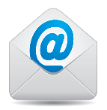 cristiane.cruz@ifrn.edu.br
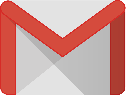 cristianebrito1978@gmail.com
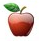 http://docente.ifrn.edu.br/cristianecruz
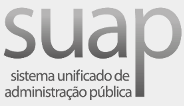 suap.ifrn.edu.br
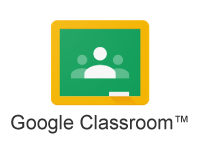 Ambiente virtual de aprendizagem
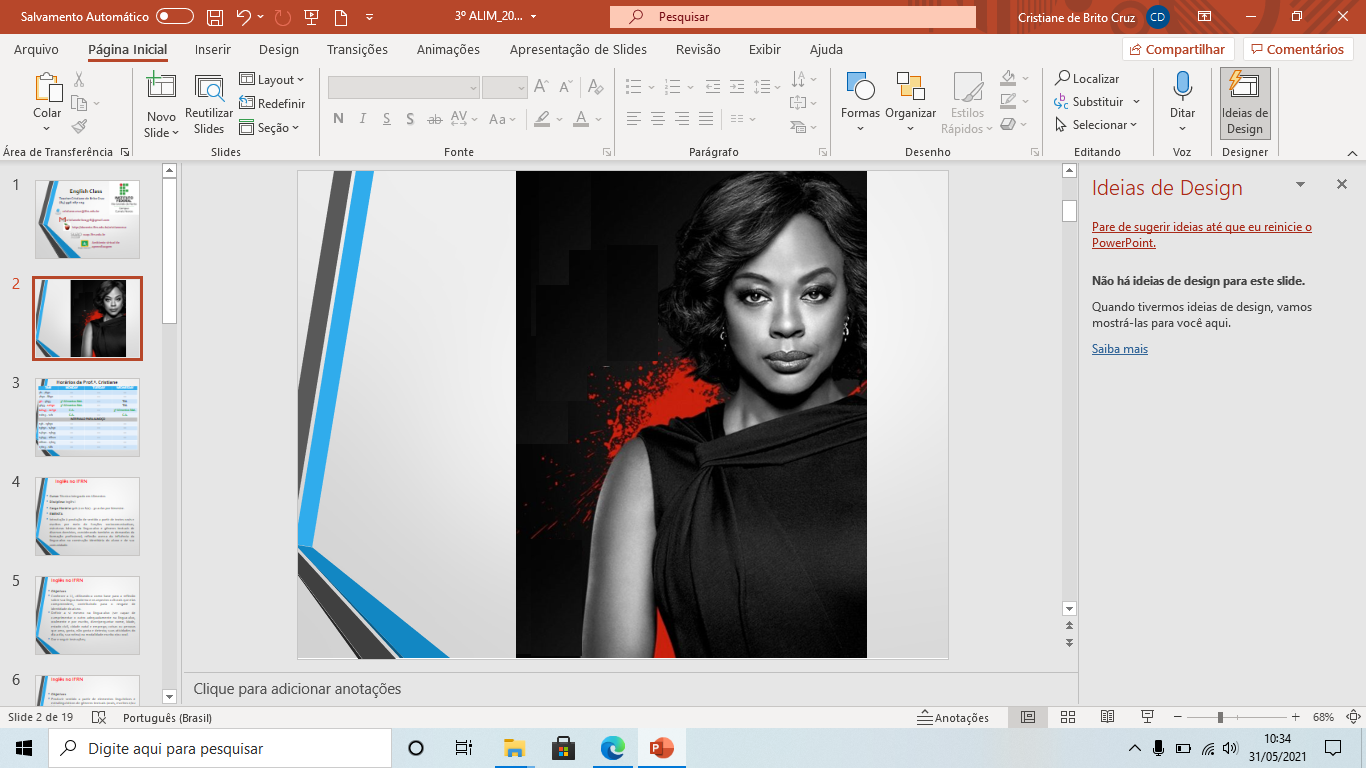 Oi Letícia,

Vamos realizar a atividade de língua inglesa comigo?

Me chamo Viola Davis e sou atriz.
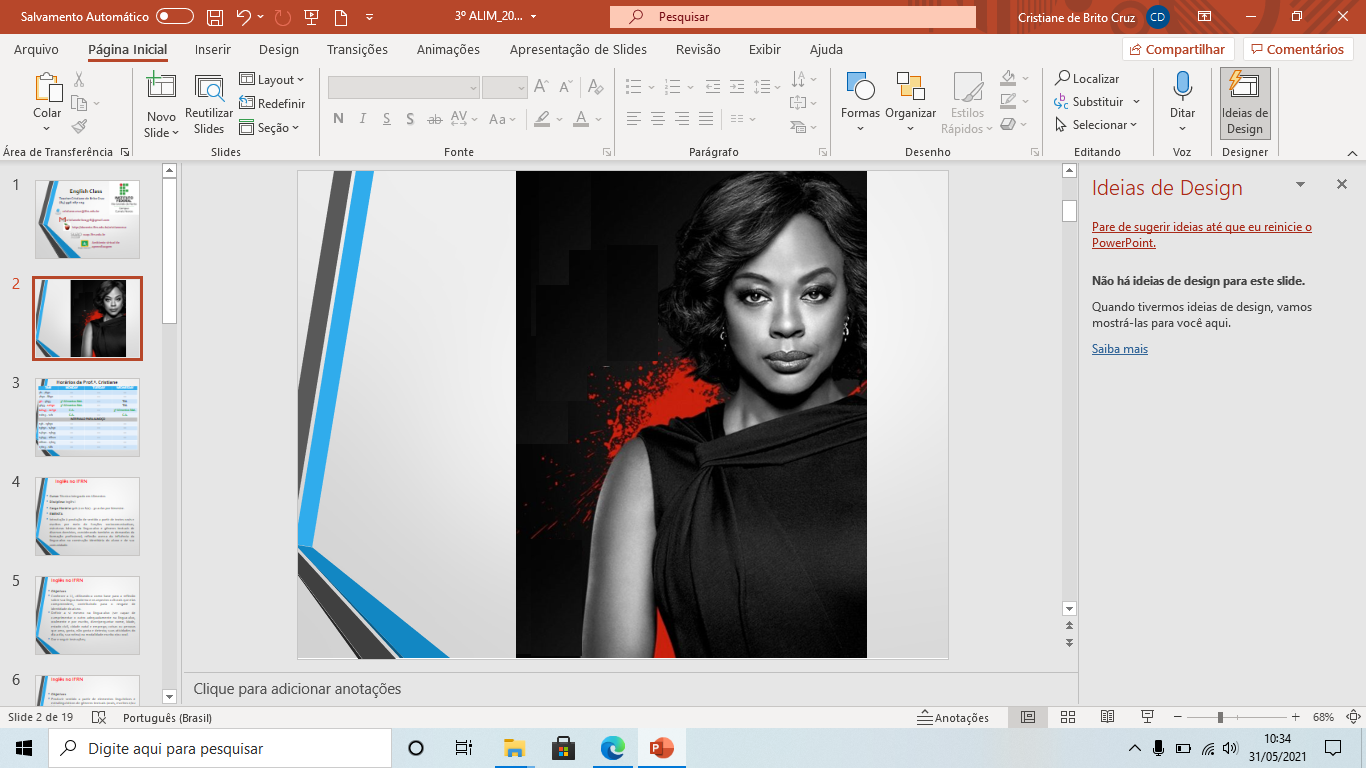 No próximo slide tem as aulas da professora Cristiane.

Após cada aula ela pode te ajudar a fazer a atividade, ok?
Horários da Prof.ª. Cristiane
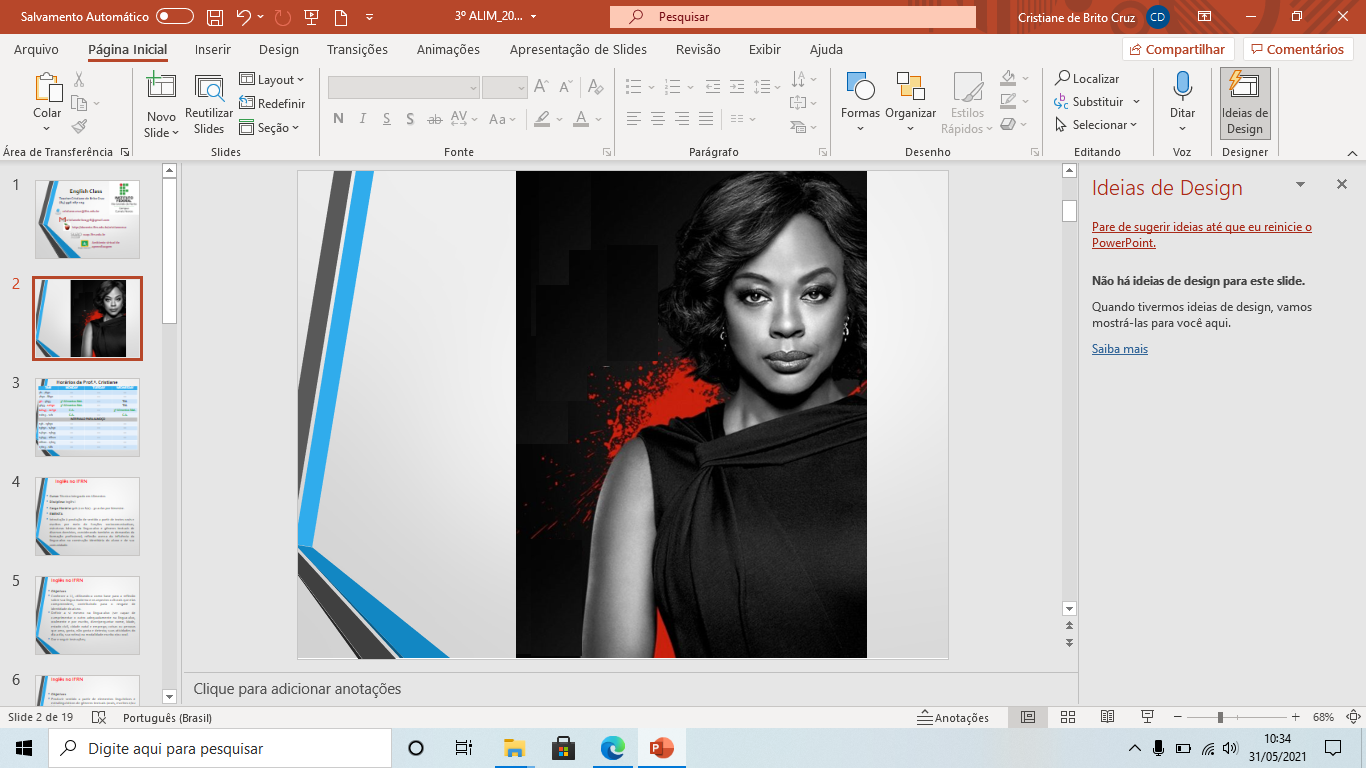 No próximo slide tem o papa Francisco. Você conhece ele?

Bom eu vou colocar um slide em português para te ajudar depois do slide em inglês. Tudo bem?
Pope Francisco
Name: Jorge Mario Bergoglio.
Country: Argentina.
Birth: December 17th, 1932.
Age: 82 years old.
Profession/Occupation: Bishop, Archbishop and Pope.
Marital status: Single.
Children’s: None.
Favorite color: navy blue.
Leisure time: Prayer and meditation.
Mood: bored, tired.
Pets: None.
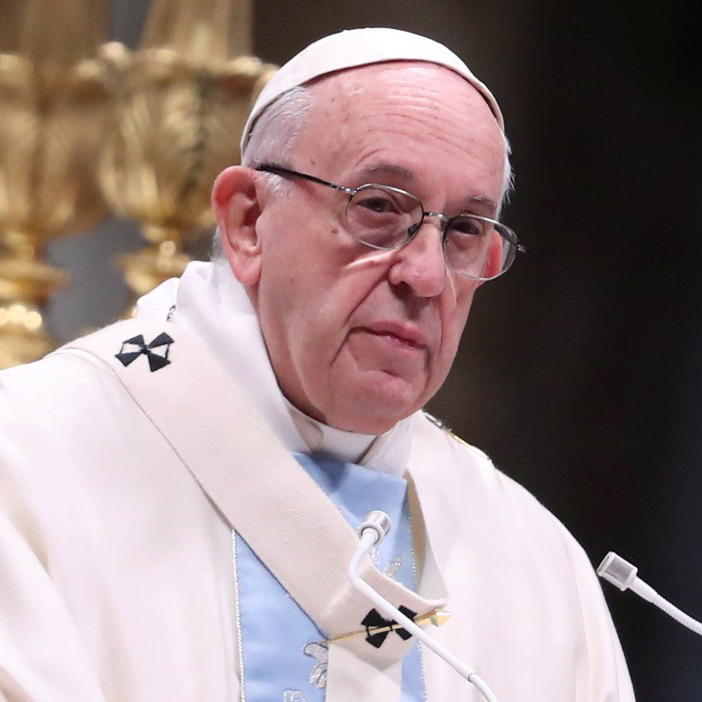 Pope Francisco
Name: SIGNIFICA NOME
Country: SIGNIFICA PAÍS.
Birth: SIGNIFICA DATA DE ANIVERSÁRIO
Age: SIGNIFICA IDADE
Profession/Occupation: SIGNIFICA PROFISSÃO
Marital status: SIGNIFICA ESTADO CIVIL, SE A PESSOA É CASADA, SOLTEIRA, ETC.
Children’s: SIGNIFICA FILHOS.
Favorite color: SIGNIFICA COR FAVORITA
Leisure time: SIGNIFICA HORA VAGA.
Mood: SIGNIFICA HUMOR, COMO A PESSOA ESTÁ SE SENTINDO.
Pets: SIGNIFICA ANIMAIS DE ESTIMAÇÃO.
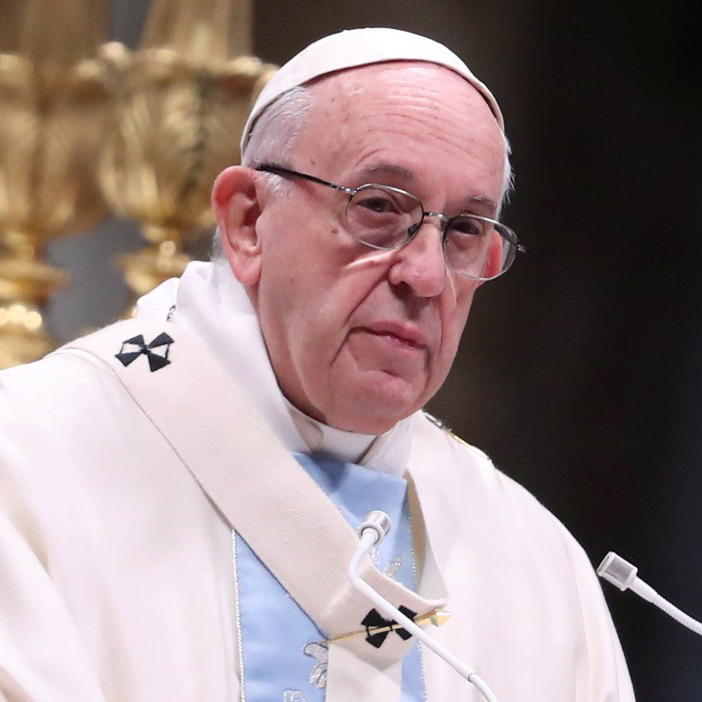 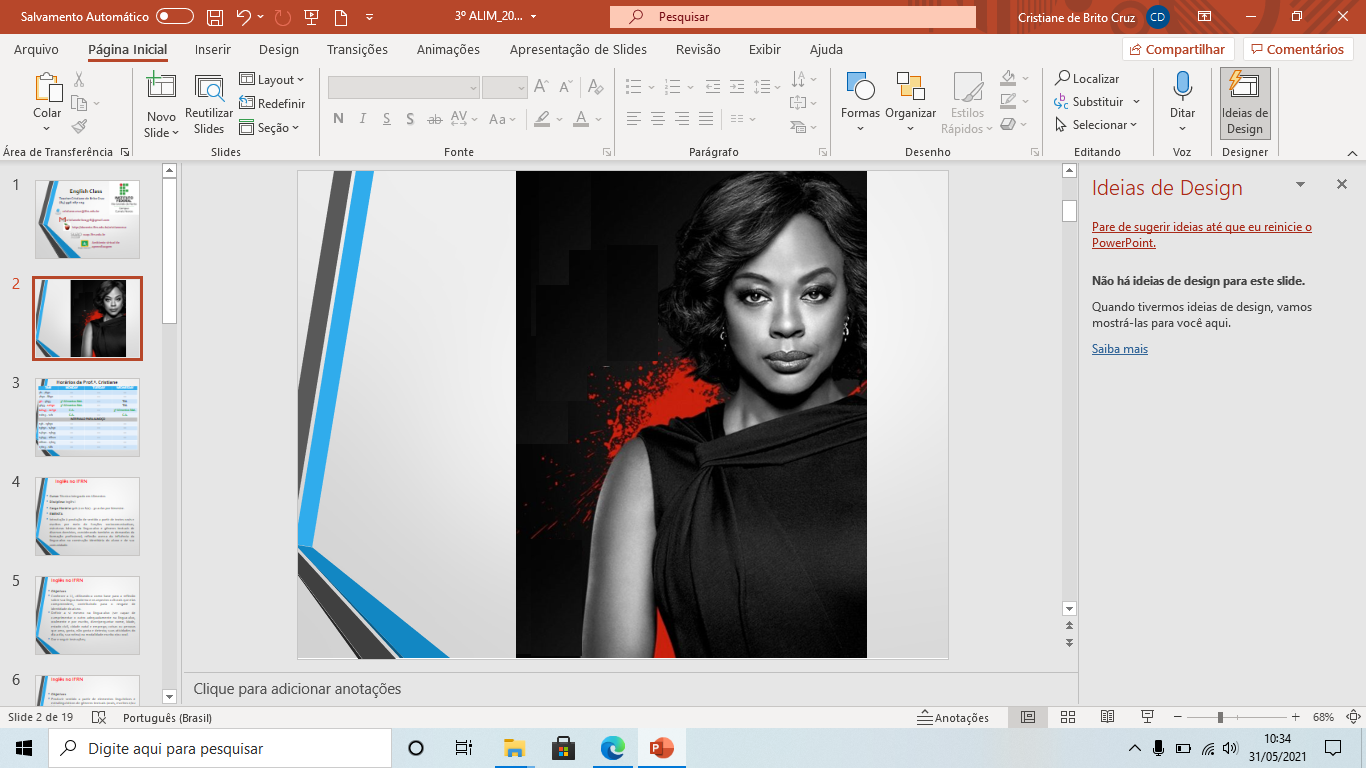 Quero que você faça um slide de alguém que você goste: um artista, alguém da família, etc. com estas informações do slide do Papa Francisco. Use os nomes em inglês e pesquise as respostas também em inglês. Cristiane vai te ajudar sempre e eu também.